Задание
Подберите к каждому понятию соответствующее ему определение 
 Критерии оценок
 90-100%     9-10=«5»
 75-89%      7-8=«4»
 60-74%       5-6=«3»
Тема: Общие типы организации производства. Производство и рынок.
Цель урока: Создать условия для формирования представлений о роли производства в экономике, о том, что способствует повышению производительности труда.
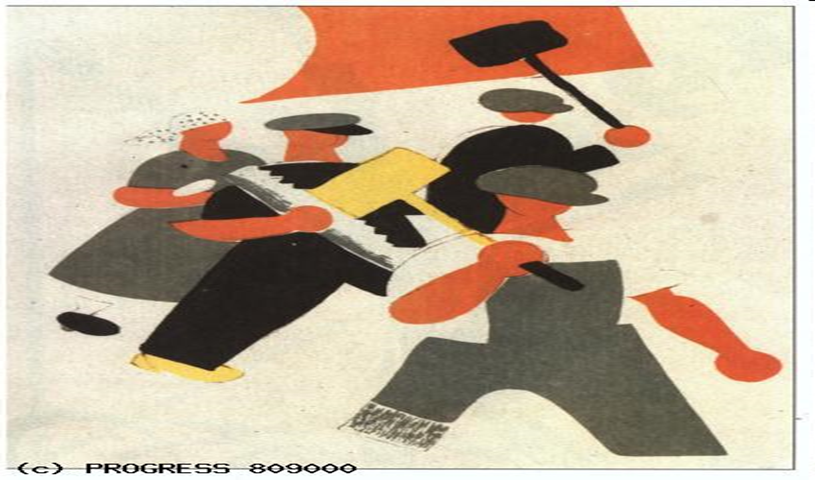 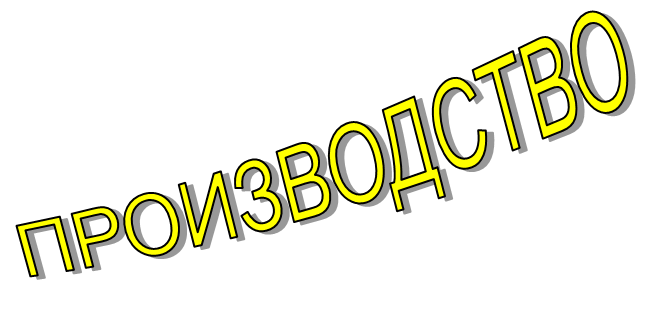 это процесс создания экономических благ {товаров и услуг) для удовлетворения потребностей людей
Существуют две формы производства
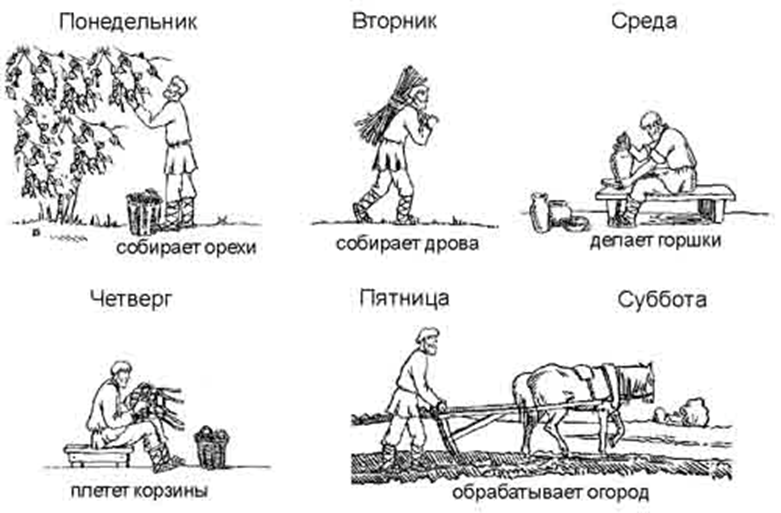 Натуральное хозяйство - такой его род, при котором люди создают продукты для удовлетворения собственных потребностей
Товарное производство - тип организации хозяйства, при котором полезные продукты создаются для их продажи на рынке.
Результатом товарного производства является товар
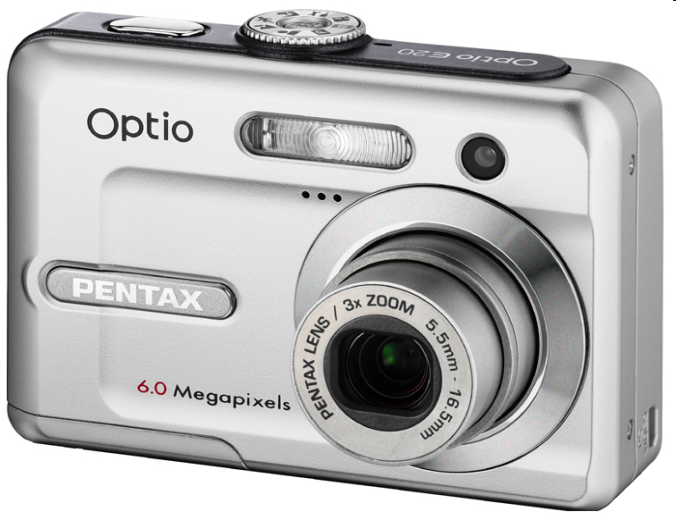 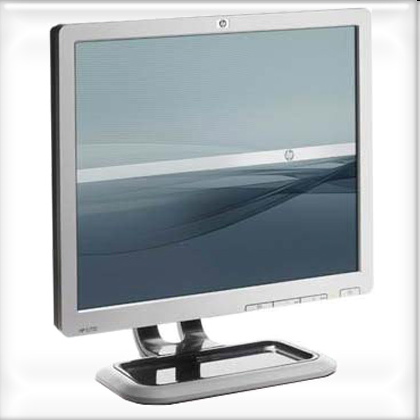 Товар – это продукт, предназначенный для продажи, обмена
Всякий товар обладает двумя свойствами (признаками): полезностью и ценой
1.	Полезность товара (U) – это его способность удовлетворять какую-либо потребность.
Например
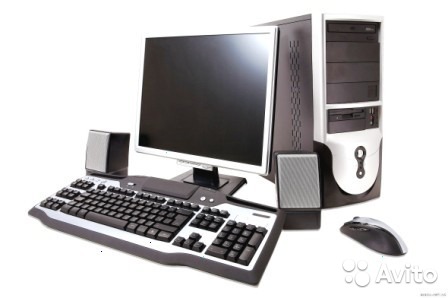 Добавочная полезность, извлекаемая потребителем от дополнительной единицы товара называется предельной полезностью (MU).
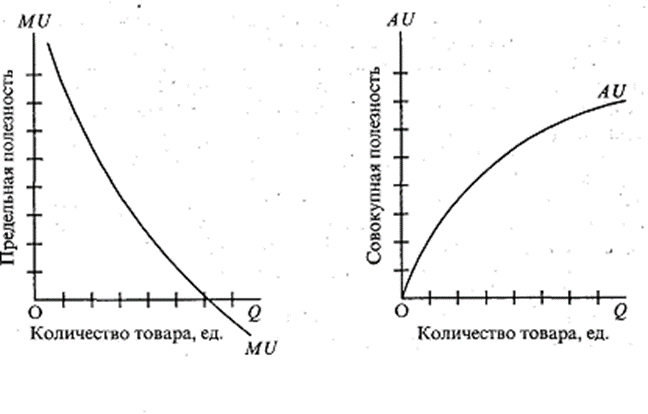 Рис.2	                                                   Рис. 3
Например
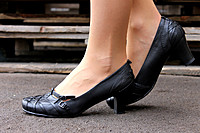 Например
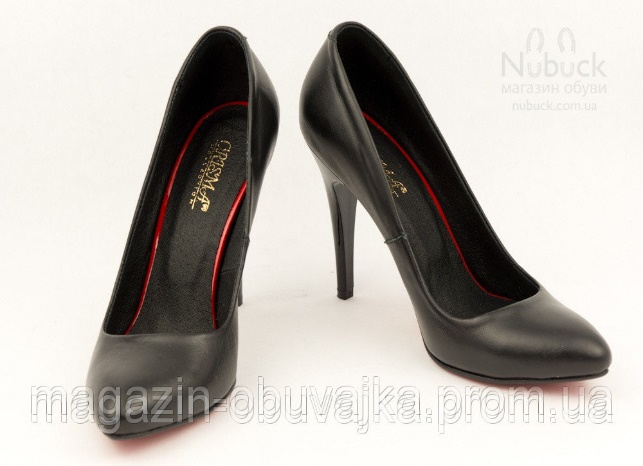 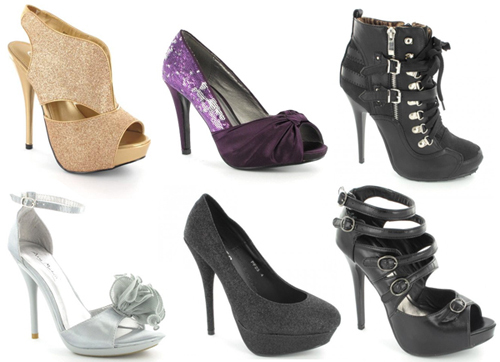 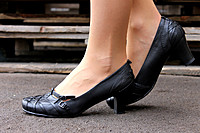 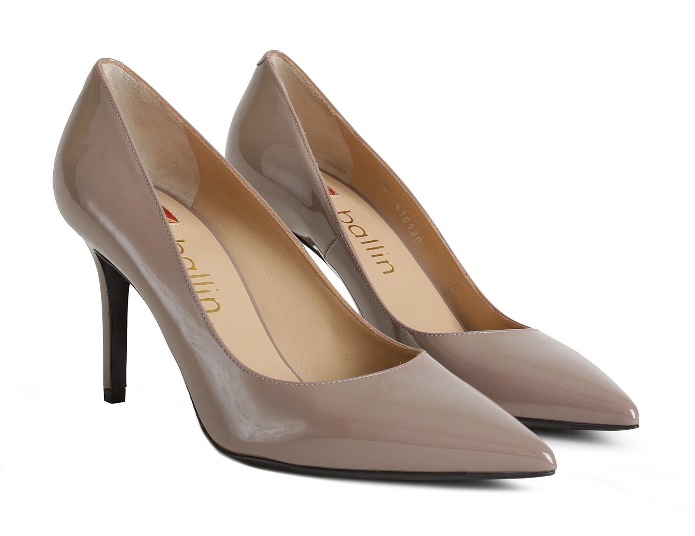 Закон убывающей предельной полезности определяет и динамику совокупной (общей, суммарной) полезности(АU), приносимой всей массой потребляемых благ.
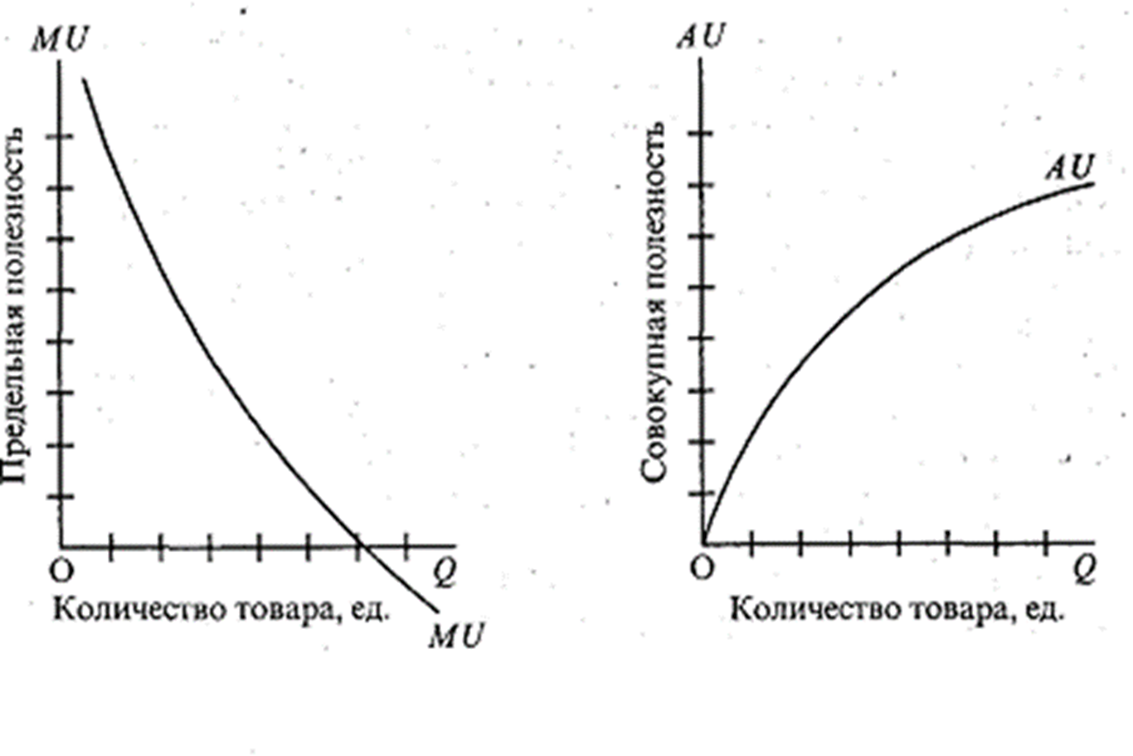 Рис.2	                                                   Рис. 3
Например
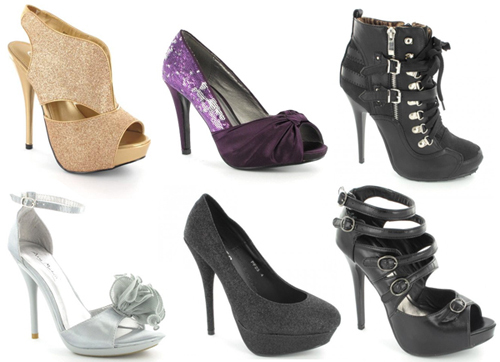 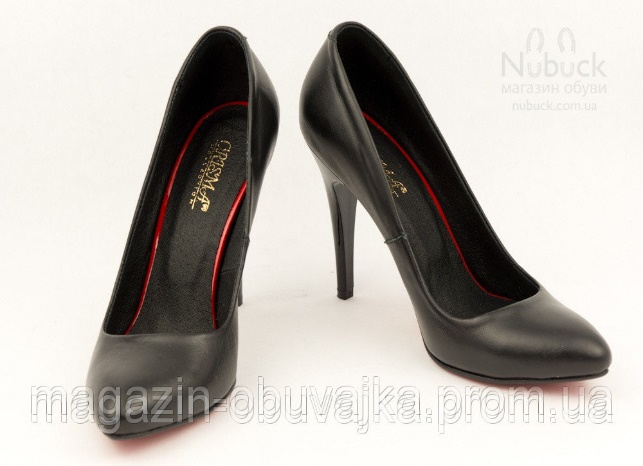 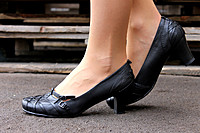 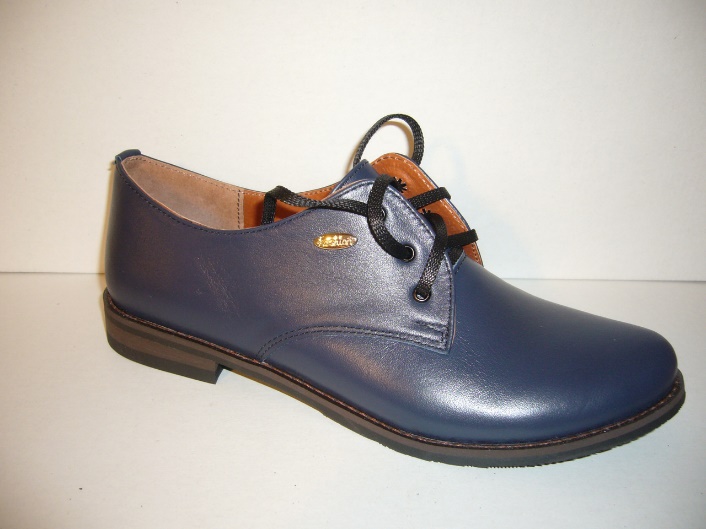 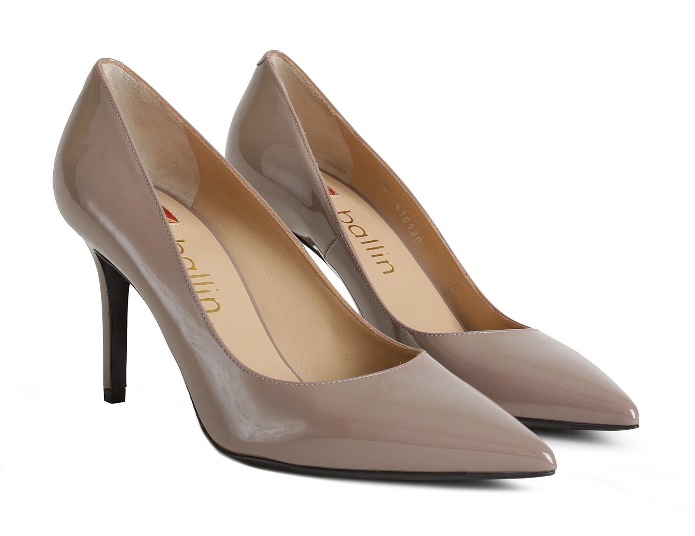 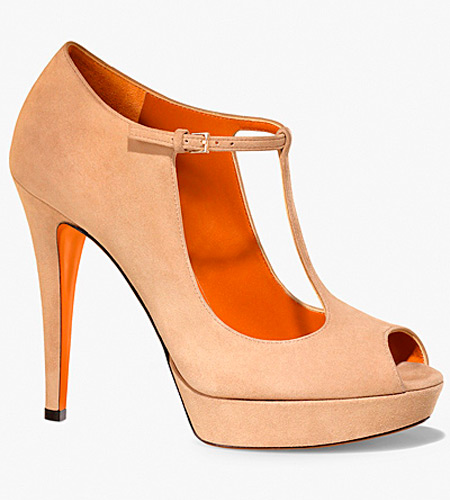 2. Цена товара – денежное выражение стоимости товара, т.е. то количество денег, которое покупатель платит за товар.
По механизму сбыта различают:1) оптовые - цены, по которым продукция реализуется крупными партиями.2) розничные - цены, по которым продукция реализуется в розничной торговой сети.
Производительность труда – это объём работ, выполняемых одним работником в определённых условиях.
Уровень производительности труда определяется количеством продукции, производит один работник за единицу рабочего времени, или количеством рабочего времени, затрачиваемого на производство единицы продукции.П = Q / Ч, гдеQ - выпуск продукции в единицу времени; Ч - число рабочих дней
Прибыль – повышение доходов от продажи товаров или услуг над затратами на их производство и реализацию.
Задача 1Фирма за месяц выпускала 600 миксеров. После внедрения более совершенной технологии производительность труда в день возросла в 1,5 раза. Определите, как в новых условиях изменится выпуск миксеров в месяц, если в нем 20 рабочих дней?
Задача 2. 
Для определения прибыли предприятия необходимо определить процент выполнения плана и отклонения в денежном плане
Задача 3На участке в базовом периоде рабочие в среднем выполняли нормы времени на 115%. После внедрения организационно-технических мероприятий нормы времени начали выполняться на 125%. Как изменилась при этом производительность труда?
1.	В процессе чего появляются так необходимые нам товары и услуги?
Производство
Что является результатом товарного производства?
Товар
3.	Какими признаками обладает товар?
1. Полезность2. Цена
4.	По какой формуле рассчитывается производительность труда
П = Q / Ч, гдеQ - выпуск продукции в единицу времени; Ч - число рабочих дней
5.	Какова цель производителя?
Получение прибыли
Задание на дом
Составить реферат на тему «История возникновения денег»
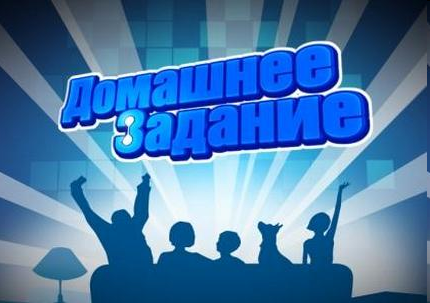